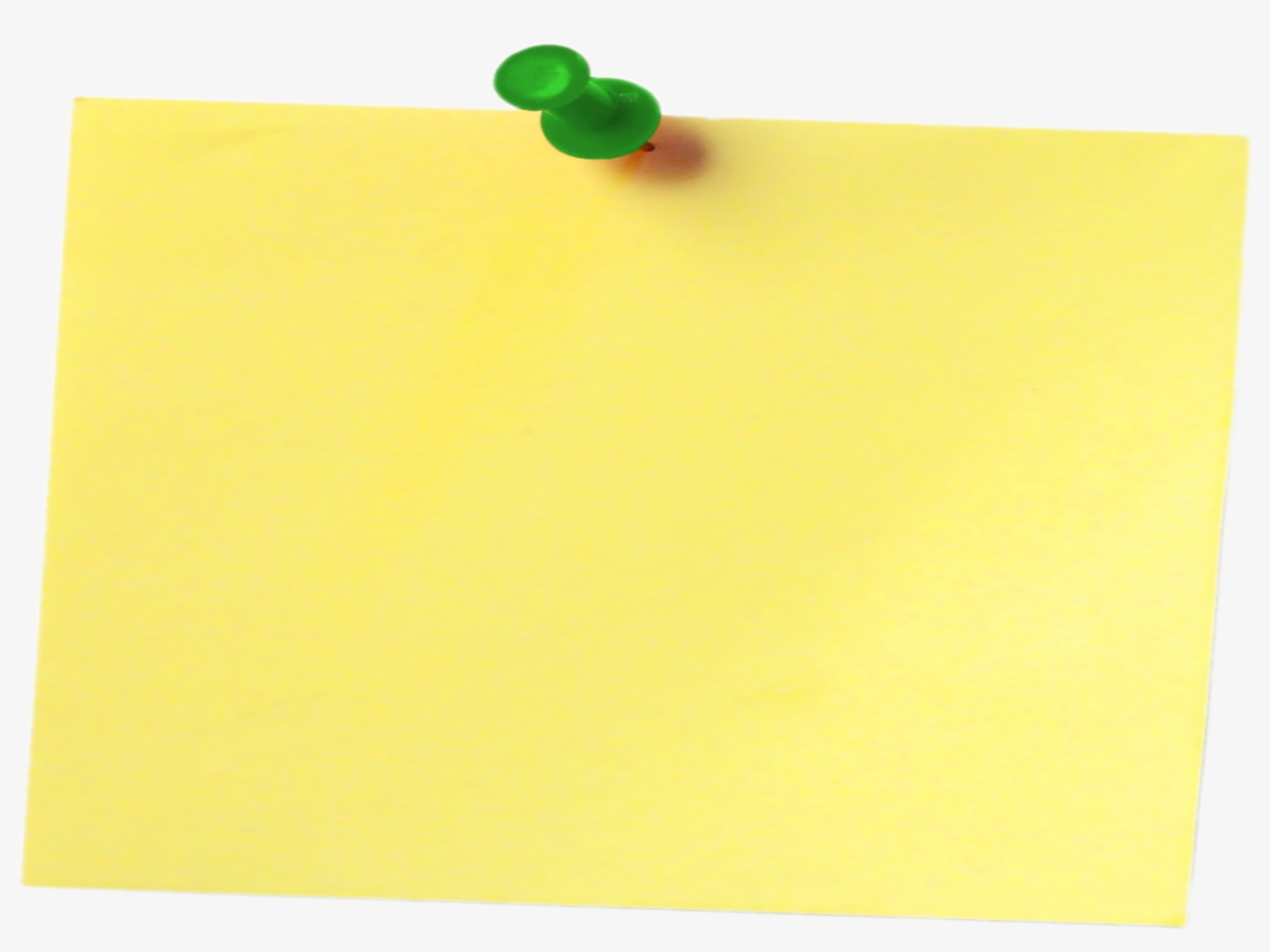 Why Only Once a Year?
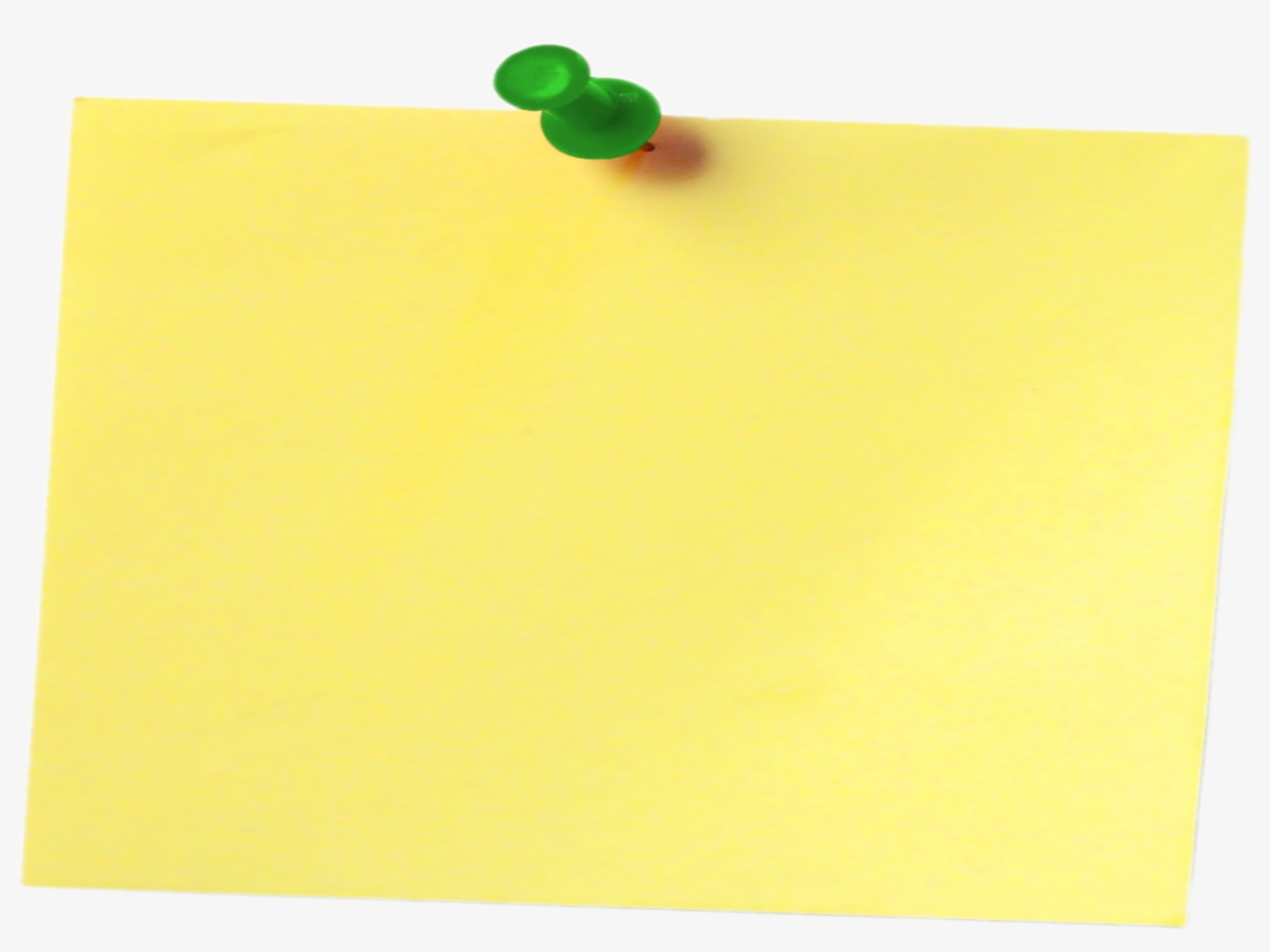 Special Days
Valentines 
Christmas 
Birthday 
Anniversaries
Holidays
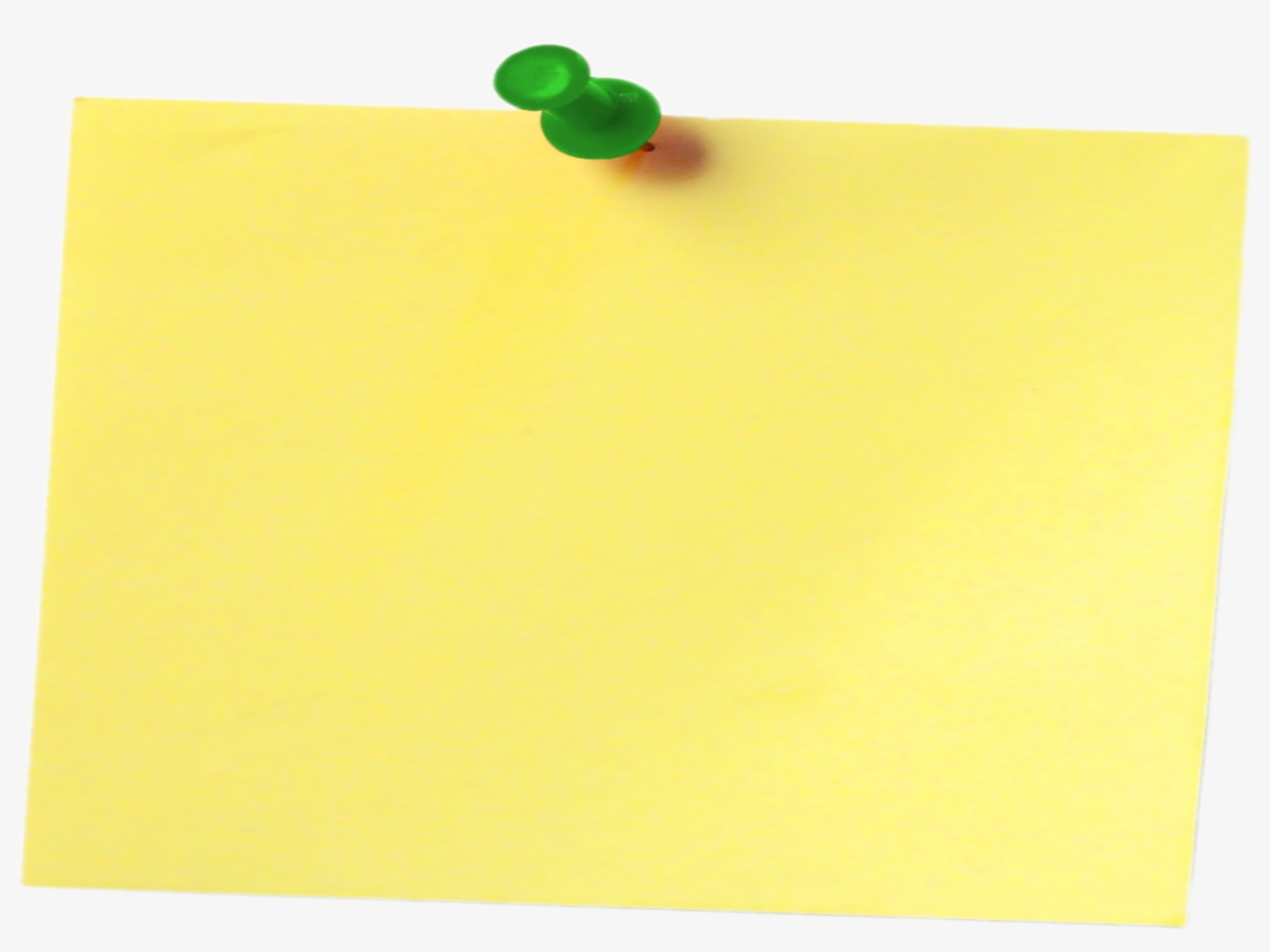 Should Always Be Doing
Ephesians 5:22-33 love and respect 
Galatians 6:9 do not grow weary in doing good 
1 Peter 4:9 hospitable without grumbling 
Matthew 18:21-22 forgiving one another 
Matthew 25:34-46 when do we see others in need
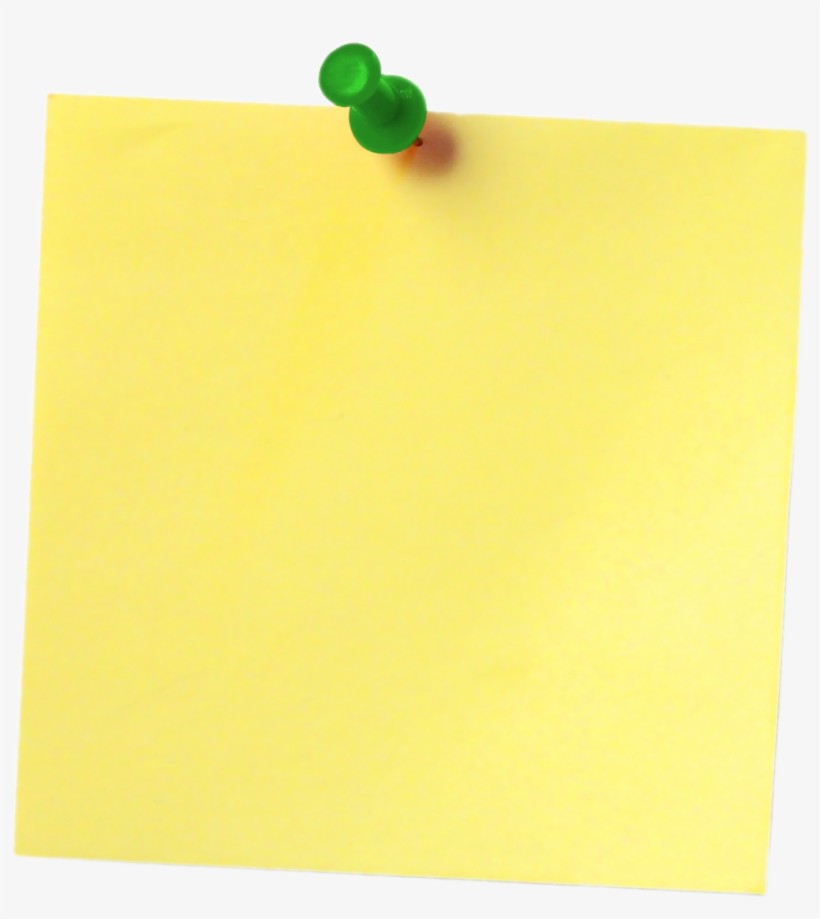 Always Following Christ
James 4:17 know to do good 
Colossians 3:23-25 heartily as to the Lord 
Matthew 22:37-39 love God with all … love your neighbor as yourself 
Luke 9:23 take up his cross daily